Szkoła w liczbach
LXXVIII Liceum Ogólnokształcące 
im. Marii 
Pawlikowskiej - Jasnorzewskiej
Uczniowie w naszej szkole Klasy pierwsze:
Uczniowie w naszej szkole Klasy drugie:
Uczniowie w naszej szkole Klasy trzecie:
Przykładowe pomieszczenia w szkole i ich powierzchnie:
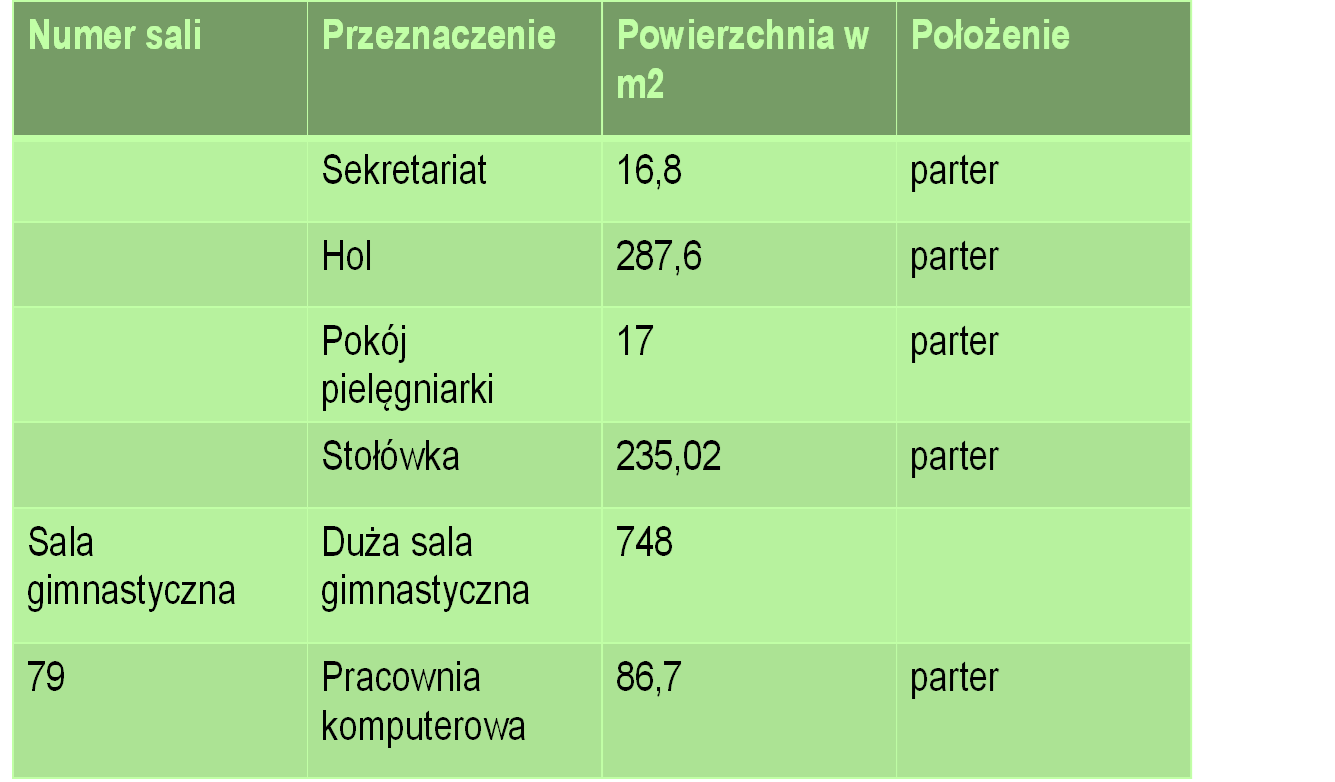 Wybrane sale językowe i ich powierzchnie:
Średni wynik matury z matematyki
Średnia wieku naszej kadry
Akcja „Góra Grosza”
W naszej szkole łączymy naukę z przyjemnością. Włączając się w akcje charytatywne pomagamy potrzebującym i jednocześnie stosujemy matematykę w liczbach.
Zebraliśmy 248,42 zł i jednocześnie 5153 monety:

1 gr x 2825 szt. = 28,25 zł
2 gr x 946 szt. = 18,92 zł
5 gr x 823 szt. = 41,15 zł
10 gr x 268 szt. = 26,80 zł
20 gr x 189 szt. = 37,80 zł
50 gr x 55 szt. = 27,50 zł
1 zł x 35 szt. = 35 zł
2 zł x 9 szt. = 18 zł
5 zł x 3 szt. = 15 zł
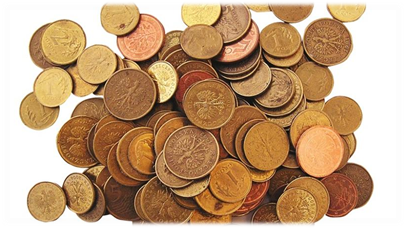 Akcja „Góra Grosza”
Diagram obok przedstawia nasze podsumowanie zbiórki monet 
w ramach akcji „Góra Grosza”.
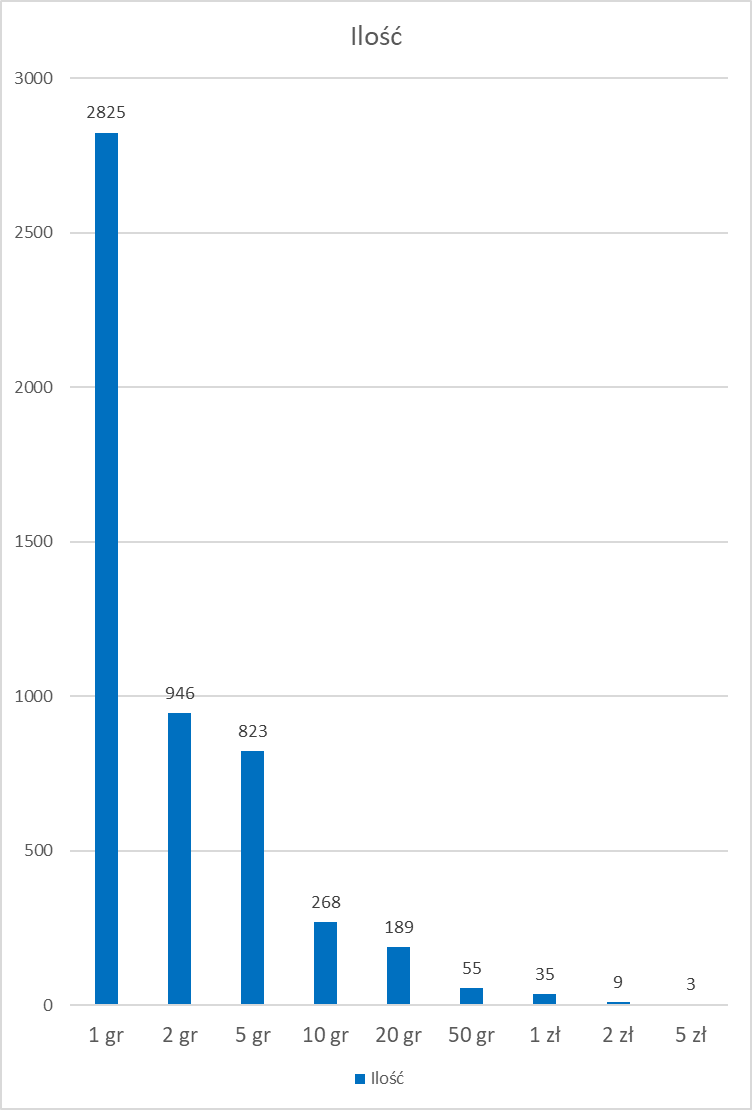 Nasi uczniowie w trakcie realizacji projektu „Szkoła w liczbach”